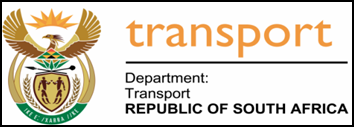 Driving Licence Card Account 2021/22 annual performance plan
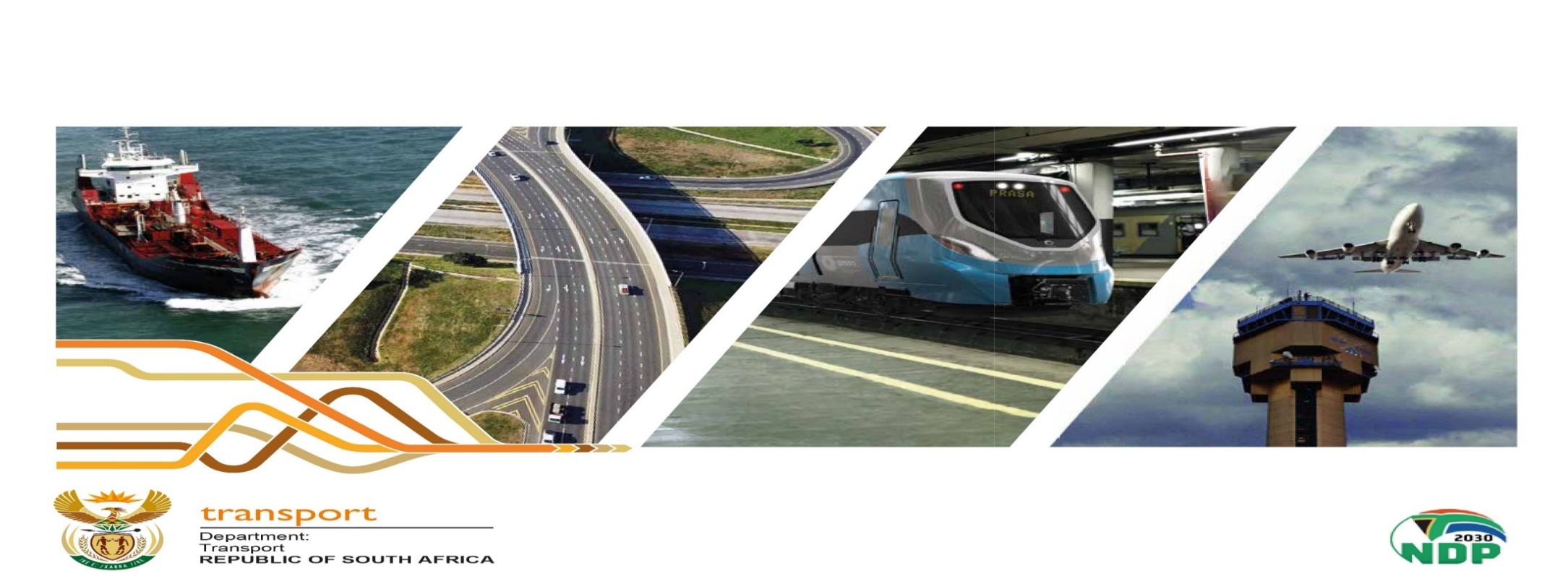 1
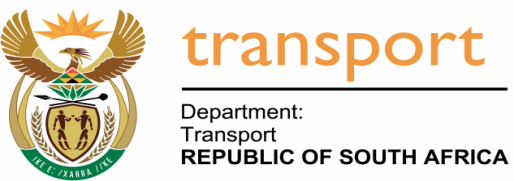 PRESENTATION OUTLINE
Relevant legislative and policy mandates   
Relevant court ruling 
Situational analysis
DLCA Vision and Mission
DLCA Values and Principles 
Expenditure Analysis
Purpose per Programme
Driving Licence Card Account Programme Performance Information  
Key Challenges for attention over the MTSF
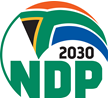 2
1. Relevant legislative and policy mandates
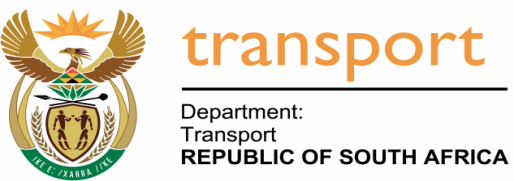 National Road Traffic Act 93 of 1996, Section 12 to 24 read together with regulation 99 to 127 stipulates that no person shall drive a motor vehicle on a public road without the driving licence and section 13 places responsibility for issuing licence authorizing the driving of a motor vehicle on the Driving Licence Testing Centre (DLTC). 
National Road Traffic Regulations of 1999, govern the issuance of driving licences by prescribing the procedures to be undertaken by a driving licence testing centre and card production facility when issuing the driving licence and the payment of card production fees. 
In 2007, National Treasury approved the establishment of the driving licence card account trading entity as a trading entity established in terms of Treasury Regulation 19. 
The entity is a self-funding establishment reporting to the Accounting Officer of the Department of Transport directly through the Head of the Entity. 
Treasury Regulation 19.5.3 states that the head of the trading entity must review rates for user charges at least annually before the budget, and any tariff increases are subject to approval by the relevant treasury.
3
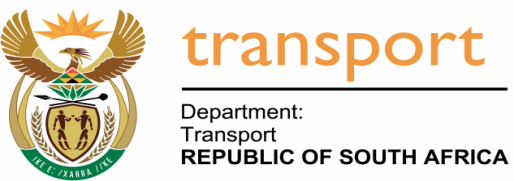 1. Relevant legislative and policy mandates Cont
Public Finance Management Act, 01 of 1999, regulates financial management in the national government and provincial governments, to ensure that all revenue, expenditure, assets and liabilities of those governments are managed efficiently and effectively, to provide for the responsibilities of persons entrusted with financial management in those governments; and to provide for matters connected therewith. 
Schedule Four (4) Part A of the Constitution provides for Road traffic regulation and vehicle licensing as concurrent functions of both the National and Provincial spheres of Government. Provincial Roads and traffic are classified as functional areas of exclusive provincial legislative competence. However, Section 44(2), of the Constitution, specifically provisions (c), (d), and (e) thereof, provides for Parliament to intervene in Schedule 5 matters. The National Road Traffic Act 93 of 1996 is, therefore, a Section 44(2) legislation promulgated under section 76(1) of the Constitution.
4
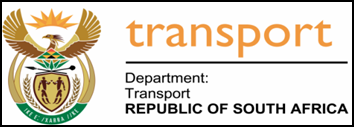 2. Relevant Court Rulings
South Africa Supreme Court of Appeal: Minister of Transport v Prodiba (Pty) Ltd (20028/2014) [2015] ZASCA 38 (25 March 2015)

Constitutional Court of South Africa: Department of Transport and Others v Tasima (Pty) Limited [2016] ZACC 39
5
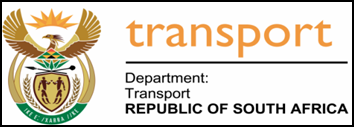 3. Situational Analysis3.1 External Environment Analysis
6
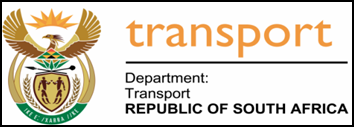 3.1 External Environment Analysis Cont
7
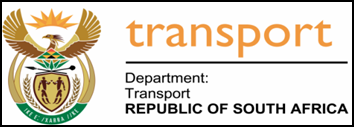 3.2 Internal Environment Analysis
3.2.1 Financial Health
The Entity generates its revenue from the sale of driving licences. In the 2019/20 financial year the DLCA had a healthy financial position. 
The solvent assessment reflects that the DLCA is able to meet its long term commitments. In the 2019/20 financial year the total assets exceeded total liabilities by R395.9 million. The total assets were reflected at R411.2 million and the total liabilities were reflected R15.3 million. 
The liquidity assessment reflects that the DLCA is able to pay its short term obligations. The current ratio which measures the Entity’s ability to pay off its short term liabilities with its current assets as at 31 March 2020 was 18:1; this is above the industry norm of 2:1.
8
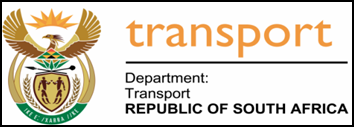 3.2.1 Financial Health Cont
Future outlook:
An estimated of less than 25% decline in financial performance is expected in the 2021/2022 year due to impact of Covid-19.
The entity applied for retention of current year surplus to finance its future capital projects.
9
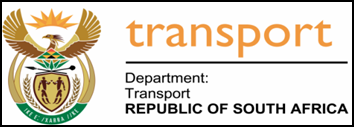 3.2.2 Infrastructure
In 2020/21, the DLCA extended the web and sms enquiry services to the PrDP functionality. Applicants can sms their ID number to 44215 and receive a response regarding the status of their PrDP criminal record check or go to the Department of Transport website to perform the same enquiry. 

The piloting of the mobile bus was concluded in August 2020 and it was deemed successful. The pilot has led to the Gauteng Department of Roads & Transport adopting the model for the 4 electric buses to be used to address any driving licence backlog experienced during COVID-19 lockdown restrictions. 

The Digital strategy involves the adoption of digital technologies in order to position the DLCA as an agile, innovative and service orientated organisation. The digital strategy will be implemented in 2 phases namely (1) Digital Enablement and (2) Digital Transformation.
10
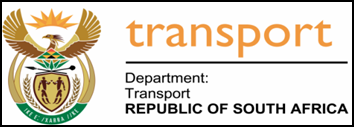 3.2.2 Infrastructure cont
Digital Enablement - Smart enrolment
The digital enablement strategy involves addition of a digital layer to existing business touchpoints to drive efficiencies and improve experiences.
Dubbed Smart Enrolment, the project objective is to use digital technology to allow for the collection of enrolment data through multiple channels.
Smart enrolment coincides with the end of the live enrolment unit contract and creating opportunity to introduce alternative instruments to facilitate the collection of enrolment data.
Digital Transformation – new driving licence card
The introduction of the new driving licence involves a new design of the driving licence card and the re-engineering of processes to allow for agility and focusing on delivering services efficiently and quickly
11
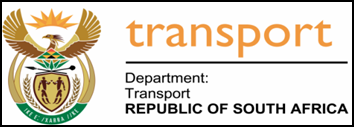 3.2.2 Infrastructure cont
The project will allow for the adoption of digital technologies such as block-chain and other related technologies which will form the platform for an integration transport system as indicated below
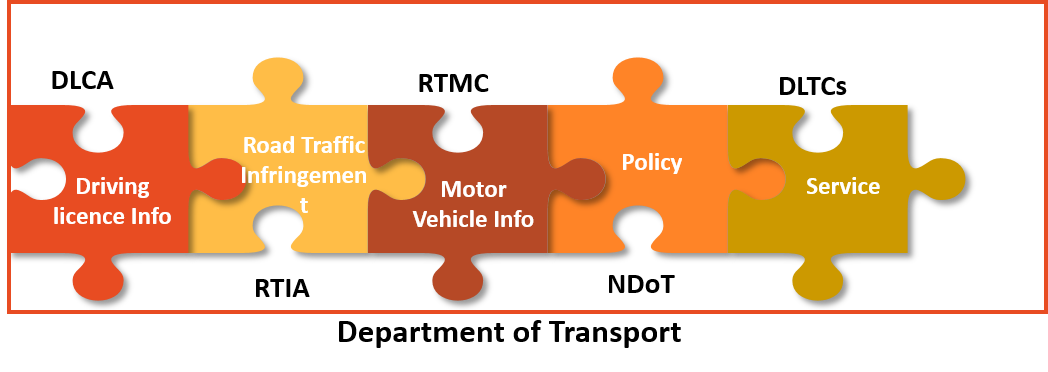 12
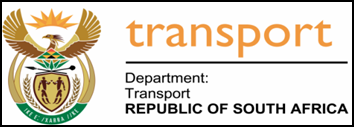 3.2.3 DLCA Risk Statement
The realisation of our strategic plan depends on the Entity being able to take calculated risks in a way that does not jeopardise the direct interests of stakeholders.
 DLCA personnel subscribe to the fundamental principles that all resources will be applied economically to ensure:
The highest standards of service delivery;
A management system containing the appropriate elements aimed at minimizing risks and costs in the interest of all stakeholders;
Education and training of all officials to ensure continuous improvement in knowledge, skills and capabilities which facilitate consistent conformance to the stakeholders expectations; and
Maintaining an environment, which promotes the right attitude and sensitivity towards internal and external stakeholder satisfaction.
13
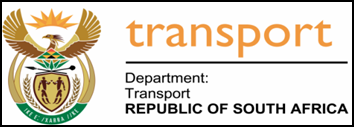 3.2.4 Organisational Environment 
structure was approved by the Minister of Transport in 2015. When the DLCA took-over the production function in May 2015, it became apparent that the approved structure would not provide sufficient capacity for optimal performance of the entity. The current team is working beyond its capabilities to ensure that the objectives are met.
It is with pure dedication and working overtime that the current team has managed to reach its objectives. However, this model is not sustainable and places a heavy burden on the current employees. 
It is imperative that the proposed organisational structure be finalized and the Entity be adequately capacitated as it faces a risk of loss of institutional knowledge and expertise. 
Below diagram depicts the current DLCA structure
14
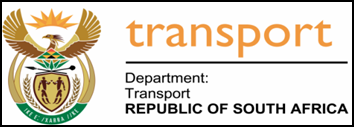 Organogram
15
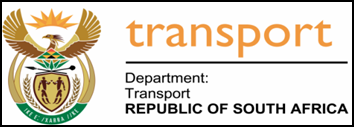 3.2.5 Quality environment
DLCA was certified as ISO 9001: 2015 compliant on 25 June 2019 and the certificate will expire on 28 June 2022. The entity undergoes surveillance audit annually which are conducted by the SABS.
16
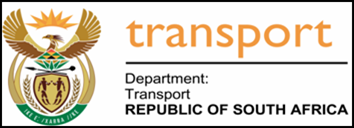 4. DLCA Vision and Mission
Vision 
 To be the trusted leader in the provision of authentic, secure and quality driving licenses.

Mission 
To achieve our vision, we will:
Prioritize service delivery towards the satisfaction of all our clients
Continuously evolve our delivery in line with technology and innovation
Foster collaborative relationships with all relevant regulatory stakeholders
Inspire and empower human capital to nurture excellence
17
5. DLCA Values and Principles
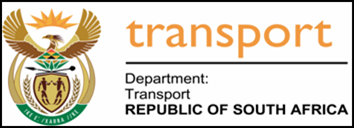 18
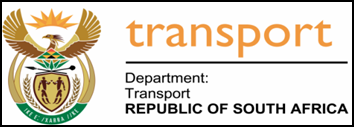 6. Expenditure Analysis
19
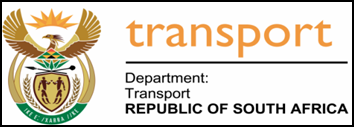 7. Purpose per programme
20
8. Driving Licence Card Account Programme Performance Information
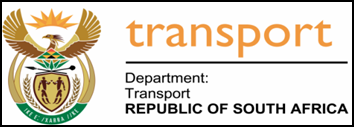 Programme:  Administration 
Sub-Programme: Corporate services 
Priority 2: Economic Transformation and Job Creation, and
Priority 3 : Education, Skills and Health
Priority 4: Consolidating the Social Wage through Reliable and Quality Basic Services 
Outcomes, Outputs, Performance indicator and Targets
21
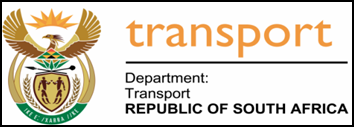 Outcomes, Outputs, Performance indicator and Targets cont
22
22
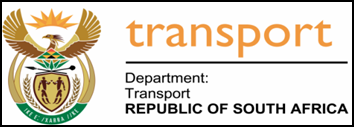 Indicators, Annual and Quarterly Targets
23
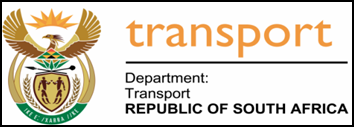 Programme:  Administration Sub-Programme: Risk and Governance
Priority 1: Building A Capable, Ethical And Developmental State 
Outcomes, Outputs, Performance indicator and Targets
24
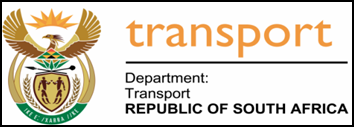 Outcomes, Outputs, Performance indicator and Targets cont
25
25
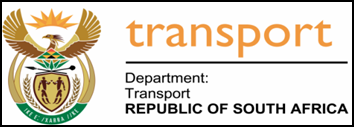 Indicators, Annual and Quarterly Targets
26
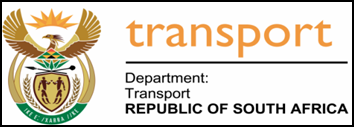 Outcomes, Outputs, Performance indicator and Targets cont
27
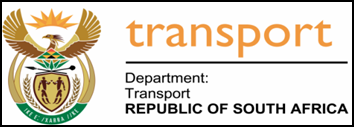 Priority 1 : Building A Capable, Ethical And Developmental State
Priority 6: Social Cohesion and Community Safety
Outcomes, Outputs, Performance indicator and Targets
Programme:  Production
28
28
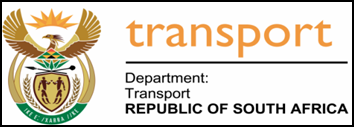 Outcomes, Outputs, Performance indicator and Targets cont
29
29
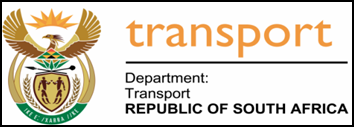 Outcomes, Outputs, Performance indicator and Targets cont
30
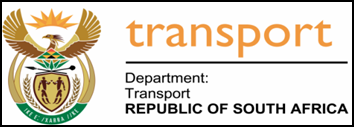 Indicators, Annual and Quarterly Targets
31
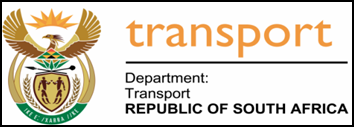 Indicators, Annual and Quarterly Targets
32
Programme:  Infrastructure Management
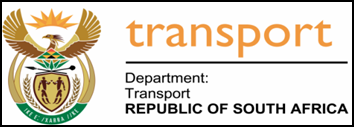 Priority 2 : Economic Transformation and Job Creation
Outcomes, Outputs, Performance indicator and Targets
33
Programme:  Infrastructure Management
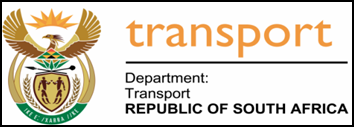 Outcomes, Outputs, Performance indicator and Targets Cont
34
Programme:  Infrastructure Management
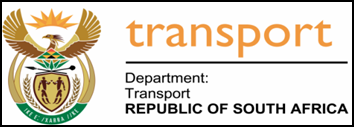 Outcomes, Outputs, Performance indicator and Targets Cont
35
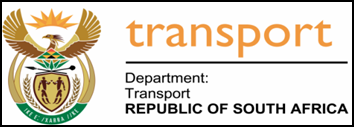 Indicators, Annual and Quarterly Targets
36
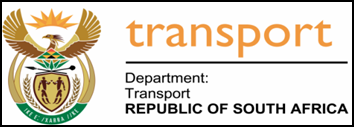 Indicators, Annual and Quarterly Targets Cont
37
Programme:  Service delivery
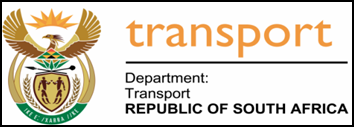 Priority 1 : Building A Capable, Ethical And Developmental State
Outcomes, Outputs, Performance indicator and Targets
38
38
Programme:  Service delivery Cont
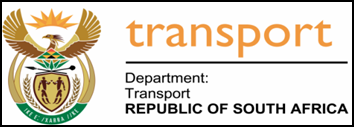 Outcomes, Outputs, Performance indicator and Targets
39
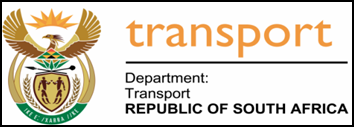 Indicators, Annual and Quarterly Targets
40
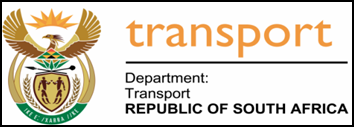 Indicators, Annual and Quarterly Targets Cont
41
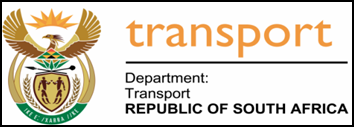 Thank You
42